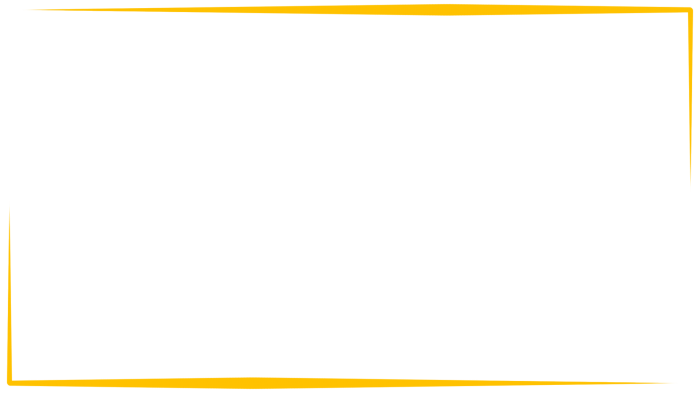 МАСТЕРИЛКА
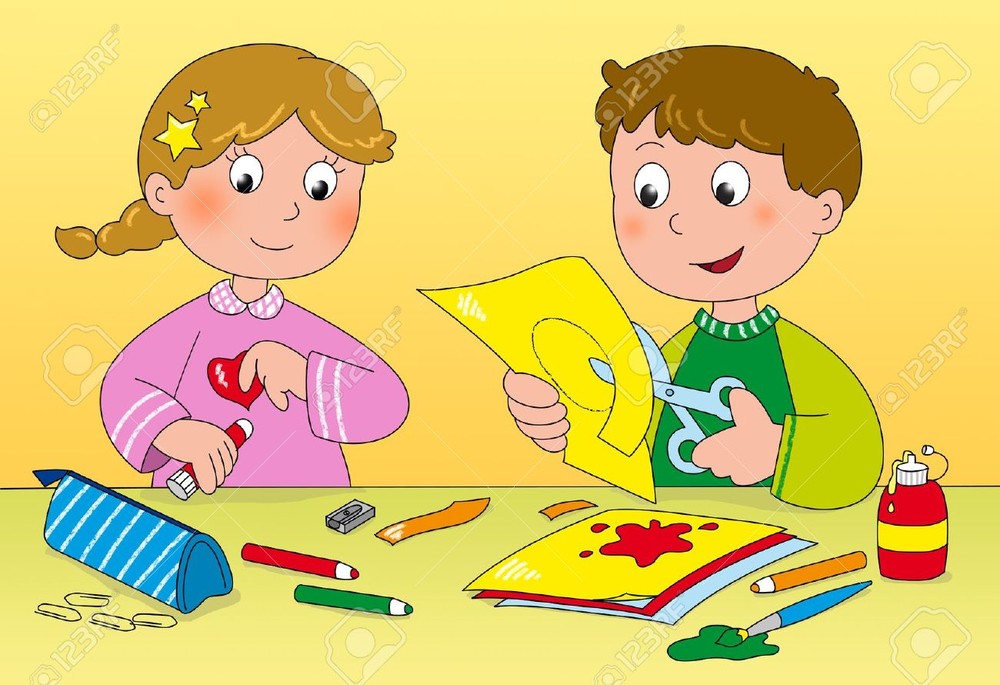 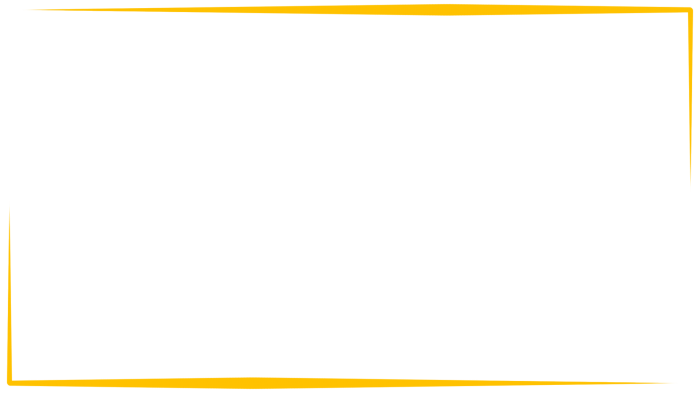 Вертушка из бросового материала
Цель: формировать представление о вертушке.

Задачи: воспитывать интерес к конструированию. Развивать интерес к познавательной деятельности и экспериментированию. Упражнять детей в умении делать вертушку из бумаги, по образцу. Формировать представление о воздухе, его свойствах (бесцветный, имеет вес, не имеет запаха, легче воды, движется); о роли в жизни живых существ.

Материалы и оборудование:  образцы вертушек, палочки, воздушные шары, бумага, шаблоны, ножницы, кнопка, иллюстрации по теме
Отгадайте загадку:                                             Есть невидимка: в дом не просится,                       а прежде людей бежит, торопится.                       Ни веса ни цвета у него нету! Что это? (Воздух)  воздух, ветер    Беседа о воздухе:
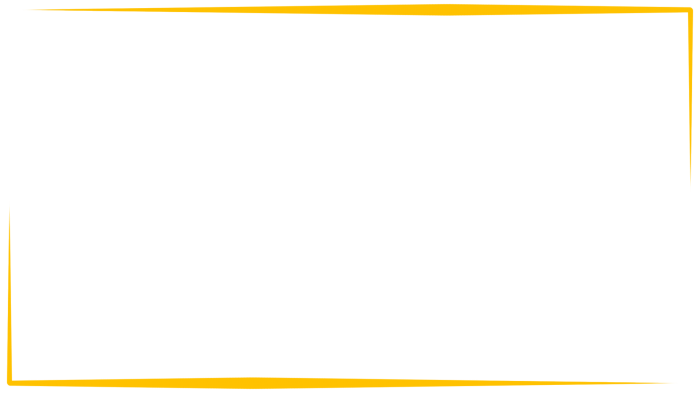 - Что такое воздух, для чего он нужен?
- Воздух это - то чем мы дышим. Что вы еще знаете о воздухе? Он какой? 
( прозрачный, без цвета, без запаха, теплый, холодный.)
- Чем может пахнуть воздух? (всеми запахами, духами, апельсином, супом, )
- А теперь я вам прочитаю стихотворение с вопросом, слушайте внимательно и попробуйте ответить на вопрос
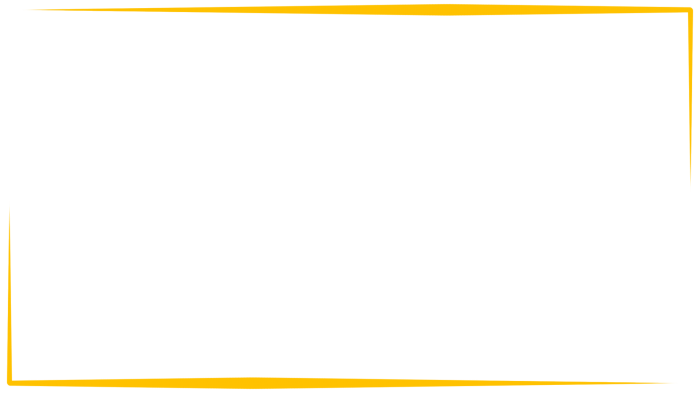 Чтение стихотворения                                                                     Воздух                                                  Воздух – это-то, чем дышим.                                                  Через воздух звук мы слышим.                                                  В воздух, в небо и в полет                                                  Улетает самолёт.                                                  Птица в воздухе летает.                                                  Разным воздух наш бывает,                                                  Воздух может быть прозрачным,                                                  Пахнуть может дымом дачным.
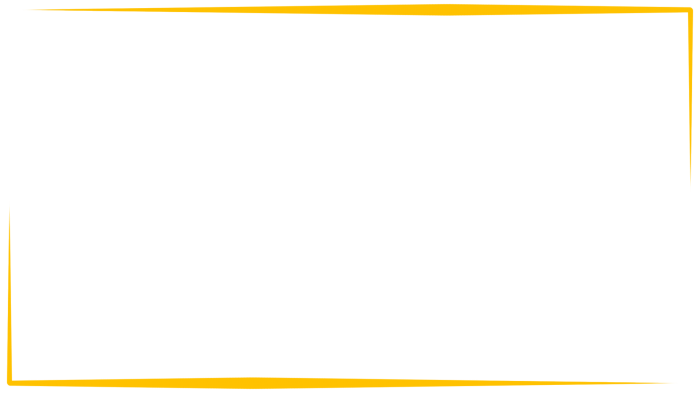 Может пахнуть апельсином,
                                                        Кофе, завтраком, бензином.
                                                        Он из фена вылетает,
                                                        Тёплым он тогда бывает.
                                                        А когда вокруг мороз,
                                                        Щиплет больно он за нос.
                                                        Шторой в комнате играл,
                                                        Бурю в море он поднял…
                                                        Воздух разный, он такой!
                                                        Где найдём его с тобой?

                    - Ребята, где мы можем найти воздух? Где он живет?
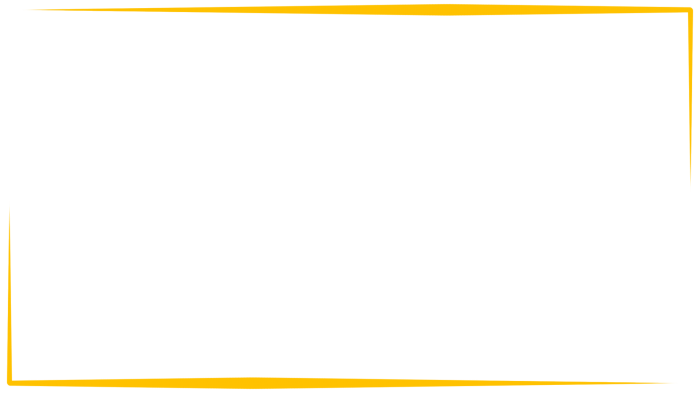 Проведите опыт

-Я вам предлагаю надувать воздушные шарики. Для этого нам надо вдыхать воздух носом  и выдыхать ртом. 
-Давайте попробуем. (надувают шары)
-Чем мы надули шары?
- Как мы его надули?
 -Как мы его надули?

- Значит,  у нас внутри есть воздух. Дети, воздух состоит из кислорода – самого необходимого нам вещества. Мы когда вдыхаем,  мы вдыхаем кислород. Повторите кислород. (кислород)
- А выдыхаем мы углекислый газ.  Кислорода в природе недостаточно много. Но его нам делают растения. Деревья, кустарники и все все растения вдыхают углекислый газ, а выдыхают кислород, который нам необходим. Вот поэтому нам нужны леса, деревья. А чтобы они выдыхали чистый кислород нам нужно сохранять в лесах чистоту. Если вокруг нас будет чистая природа и воздух будет чистым, свежим. Согласны?
- Дети, все узнали про воздух, все повторили, а вот на один вопрос забыли ответить -  воздух двигается?
-Давайте попробуем двигать воздух (машем ладошками вокруг лица). Когда мы двигаем, что появляется?
- Значит, движение воздуха называется ветром. А мы можем узнать, есть ветер или нет? 
-Для того чтобы узнать есть ветер или нет необходимы вертушки.  При ветре она вертится.


- Я предлагаю вам  сделать такие вертушки своими руками.
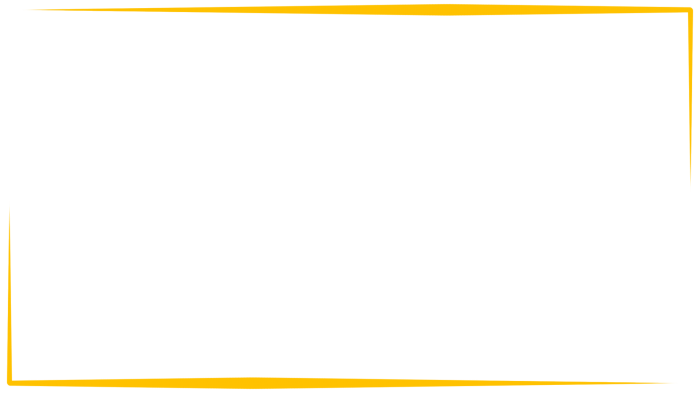 Конструирование вертушки.
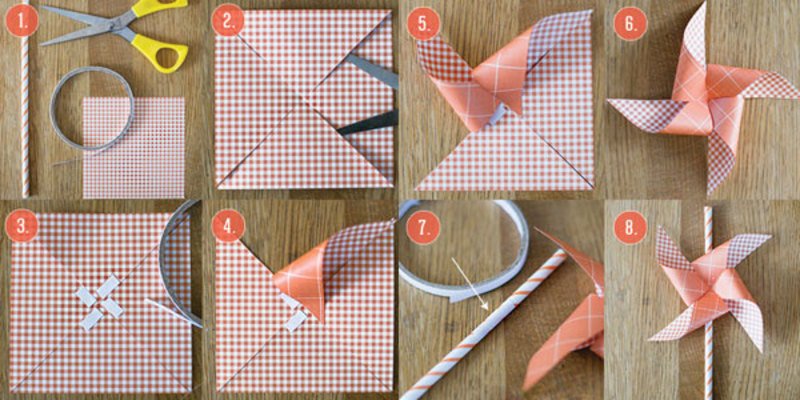 Вот, что нам потребуется для поделки.
- Какая  геометрическая фигура лежит на столе? ( квадрат)
-  Вертушку мы будем делать на основе квадрата.
1.-Квадрат нужно сложить по диагонали 2 раза, прижать обозначить сгибы.
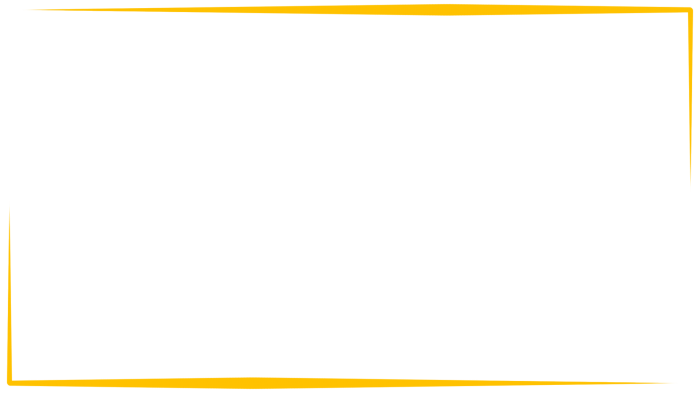 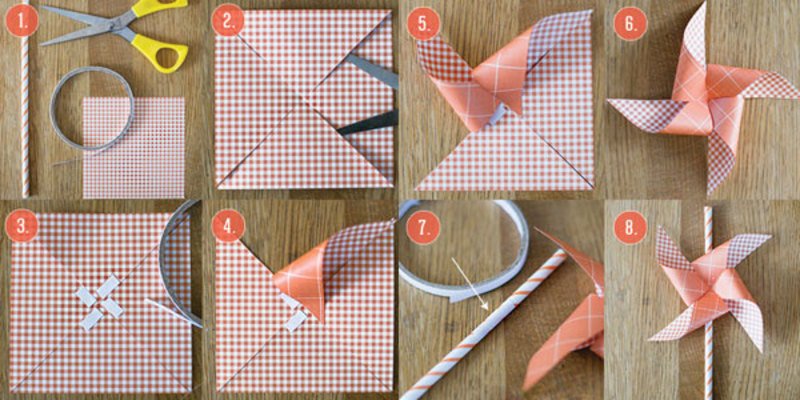 2. Затем, по сгибу ножницами разрезаем до круга.
3.Проклеить середину скотчем.
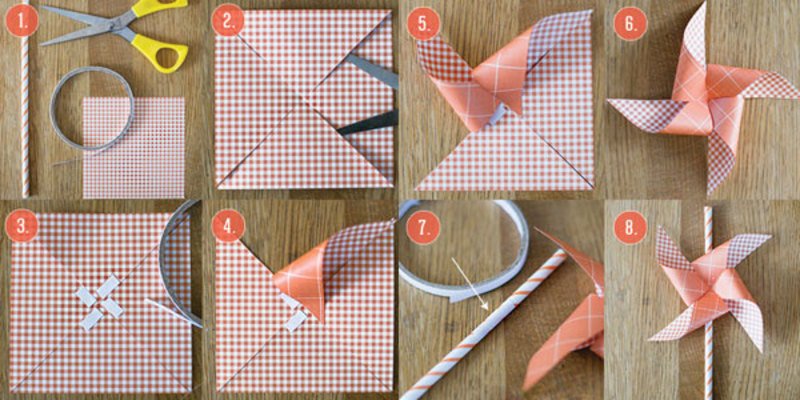 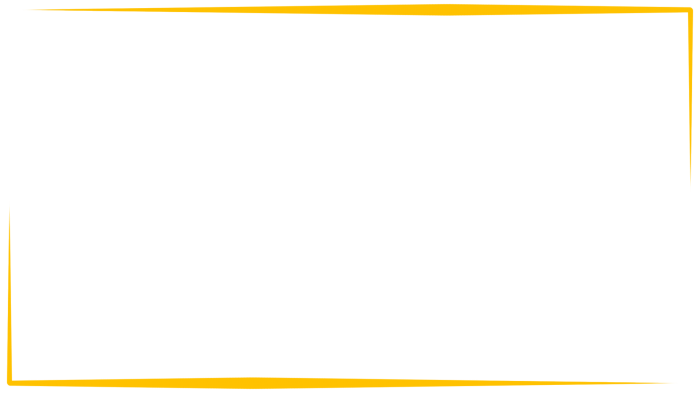 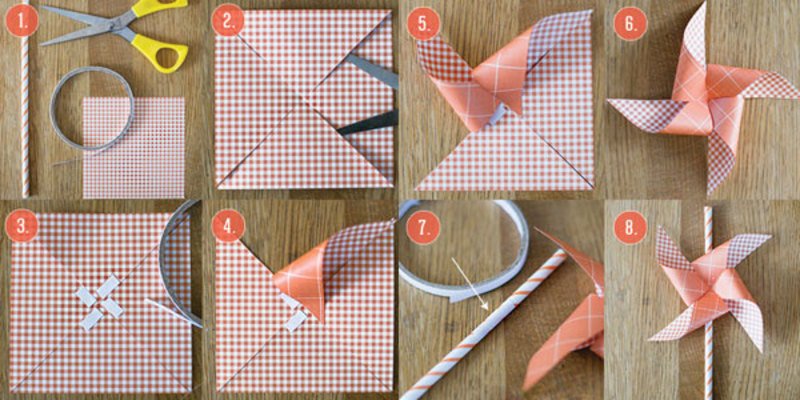 4.Согнуть один уголок до точки в середине, но не прижимать.
5 и 6.Затем сгибаем остальные уголки, через один и так все по порядку.
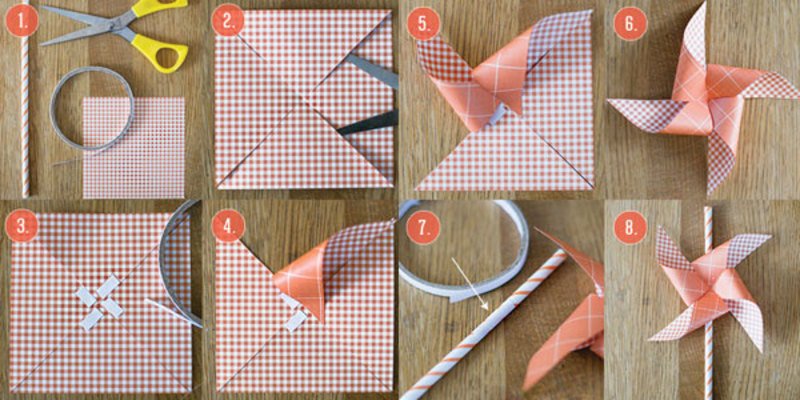 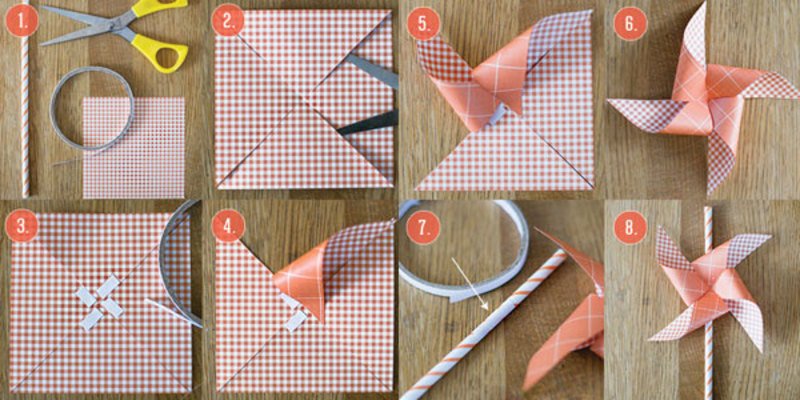 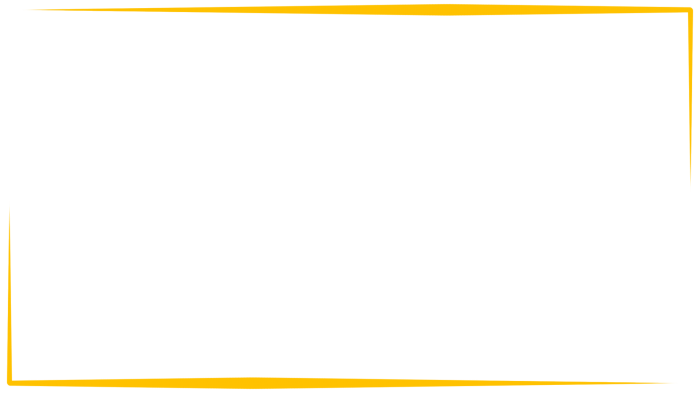 7 и 8. Берем кнопку, И прокалываем уголки по порядку и прикалываем к палочке. - Ну вот, и получилась вертушка.-Что же можно узнать с помощью вертушки, которую мы с вами сделали?( Силу ветра.)- Молодцы все очень старались и у всех получились замечательные вертушки.
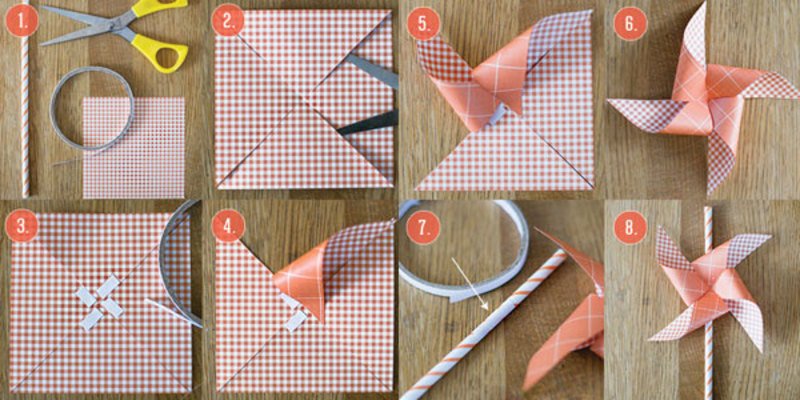 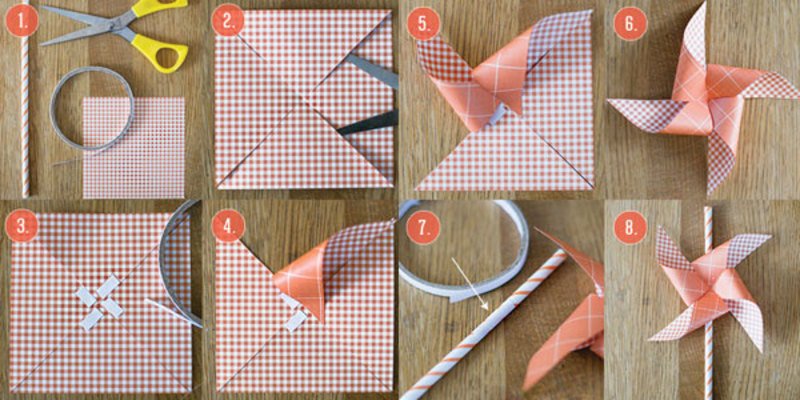 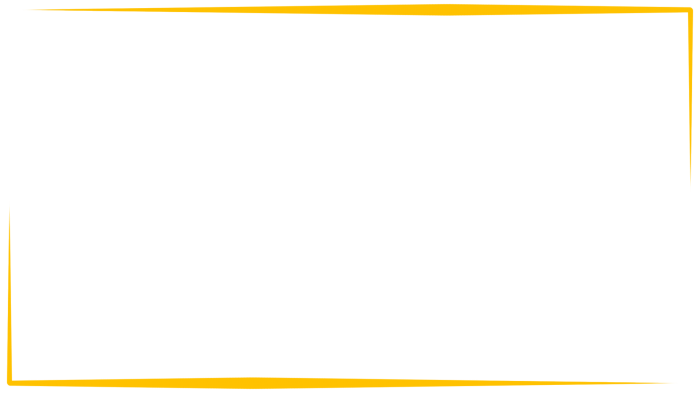 МОЛОДЦЫ!
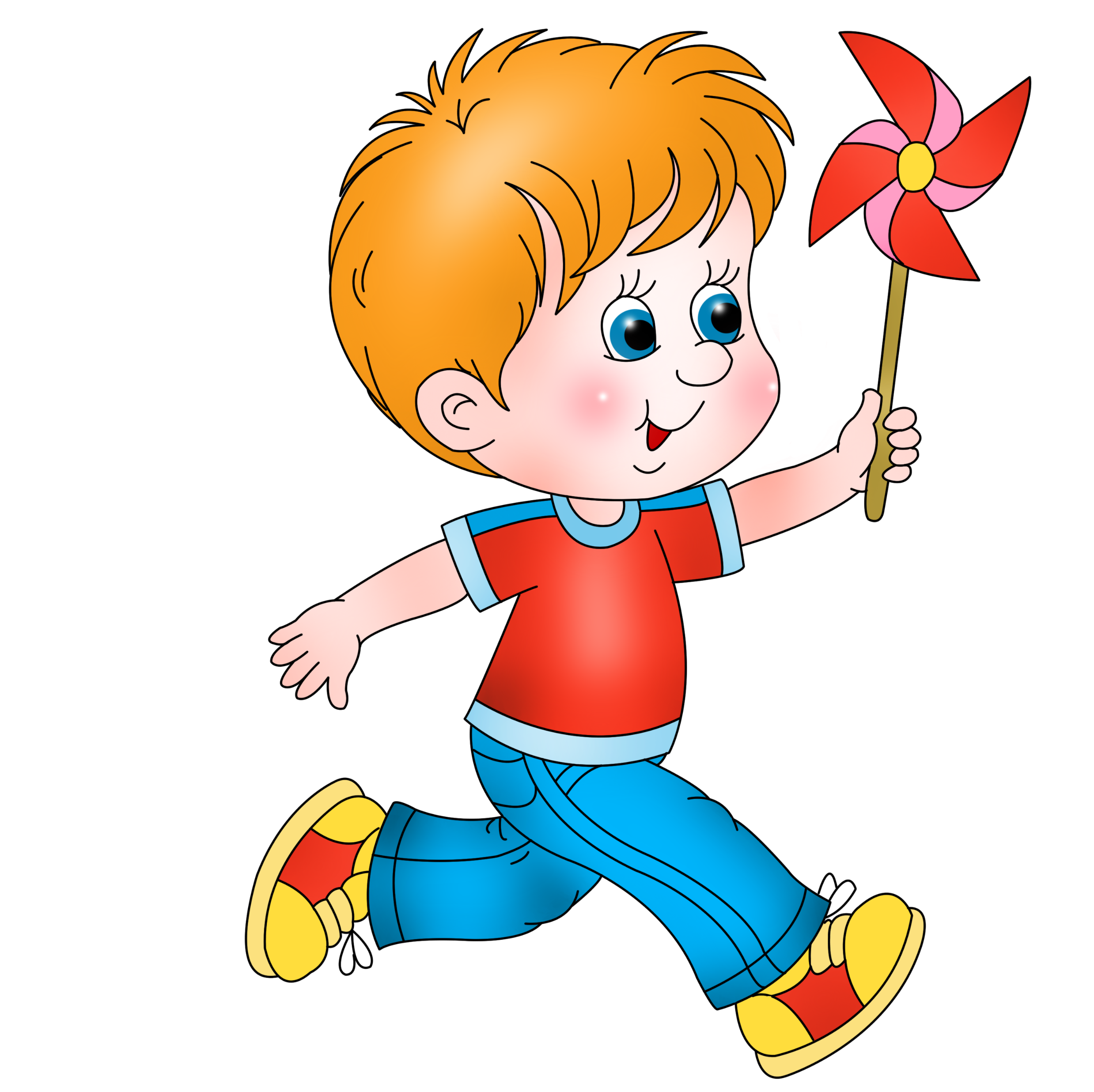 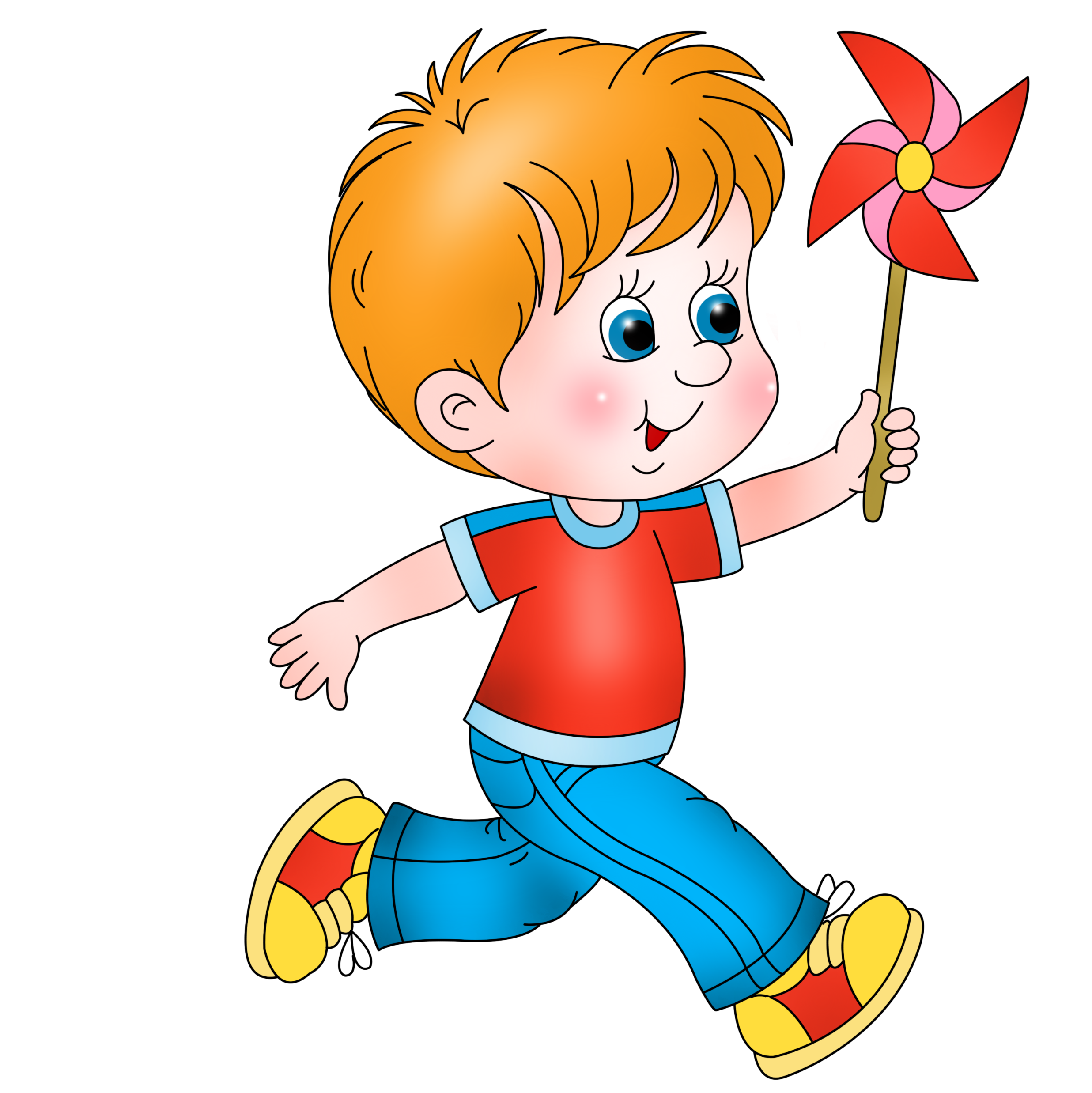